Bedrijfs-administratieles 5: Hdst 3.6 – 3.10
Boekingsrun in december (1)
Als er een fout is gemaakt met de Verkoopfactuur (Vf) krijgt de klant een Verkoopcreditfactuur (Vc)

       Verkoopfactuur (= Vf)    Verkoopcreditfactuur (Vc)

	        omschrijving                       debet       credit
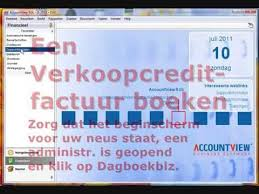 Boekingsrun in december (2)
Van de retour ontvangen goederen, die verstuurd zijn met een verzendbon (Vb),  wordt een retourbon (Rb) gemaakt

Verzendbon (Vb)     Retourbon (Rb)

                        omschrijving                                                  debet         credit
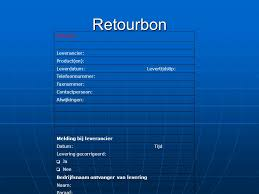 De inkoopcreditfactuur
Als er een onjuiste factuur is ontvangen van ingekochte
Goederen, volgt er een inkoopcreditfactuur

Inkoopfactuur (= If)      Inkoopcreditfactuur (Ic)


                                                omschrijving	                                         debet         credit
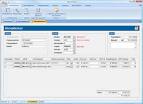 Vaste coderingen
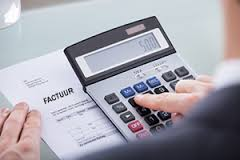 afschrijvingen
Afschrijving = waardevermindering van vaste activa
Afschrijvingen zijn interne boekingsstukken
Noteren op diversen (=D)

     Vaste codering  Diversen (D)

                                                                      omschrijving                                 debet         credit
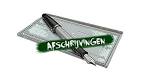 Overboeking saldi rekening privé naar rekening eigen vermogen
Verschil debet en credit van rekening privé overboeken 
	naar rekening eigen vermogen
= Wegboeken rekening privé

Vaste codering bij meer privé-opnamen dan –stortingen:

		                                               omschrijving                                                      debet          credit
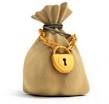 De kolommenbalans
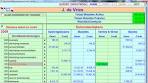 Het exploitatie-overzichtpag. 10 van de bijlage
Opbrengst van de verkopen
   - Inkoopprijs van de verkopen
  = Bruto-winst 
   - Exploitatie- of bedrijfskosten
  = Netto-winst
   - Toegerekende kosten (gewaardeerd loon en gewaardeerde rente)
   = Bedrijfs-economisch resultaat
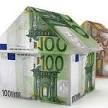 Vermogensvergelijking bij een eenmanszaak
Eigen vermogen 1 januari	bijv.	€ 100.000 € 100.000  
+ Privé-stortingen		              +     5.000   +   2.000        
- Privé-opnamen				-    30.000   -  24.000
+ Nettowinst				+   18.000  +           0
- Saldo verlies				              0  -   16.000                                             
= Eigen vermogen 31 december		€  93.000   €  62.000
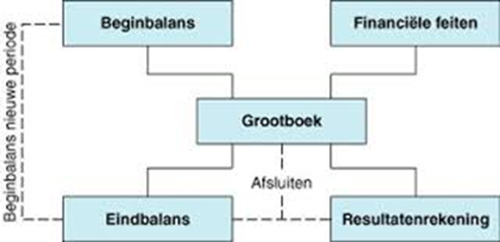 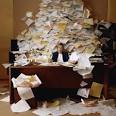 Huiswerk les 5:

Maken de opdrachten van Hdst. 3 paragraaf 6 t/m 10 
van het boek: Administratie voor het MKB


Dit wordt nabesproken in de volgende les.


Succes.
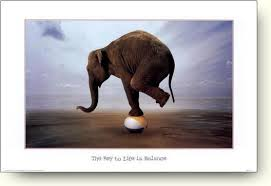